<Course title here>
About me
…
…
…
…
[Speaker Notes: Be deltagarna att ha kameran påslagen.
Avsluta med att be deltagarna presentera sig]
About Cornerstone
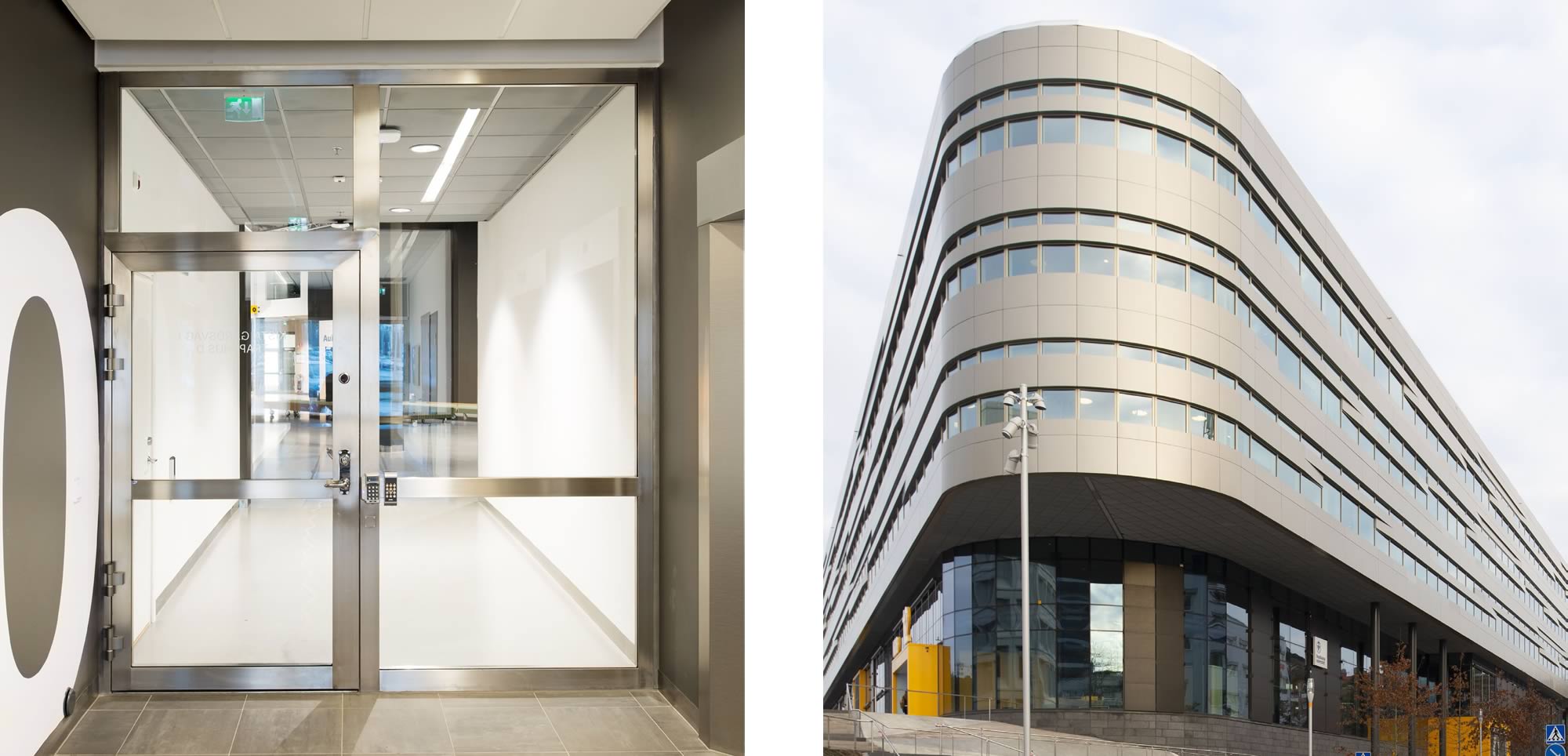 Founded in 1993
Over 10,000 participants each year, in these areas:
Advanced IT
Productivity tools
Leadership and management
Course-specific information
[Speaker Notes: Mention things specific to this course, such as course materials, achievement badge, microlearning, lab environment…]
Virtual - Don’t forget your camera
🎯 	Better focus
	You stay more engaged
🧠	More effective learning
	Easier to ask questions and keep up
👥	Stronger collaboration
	Easier to connect with others
👨‍🏫	Faster feedback
	The teacher can see if you're keeping up or need help
📚	Higher learning quality
	Everyone contributes to a better experience
📸